GMS CONTRACT AND PRIMARY CARE TRANSFORMATION
INTRODUCTION – IT’S COMPLICATED
GMS IS A DELEGATED FUNCTION TO INTEGRATION JOINT BOARDS FOR STRATEGIC PLANNING PURPOSES
NHS BOARDS RETAIN RESPONSIBILITY FOR EMPLOYMENT, CONTRACTS, PREMISES, IT ETC
IN BOARDS WITH >1 INTEGRATION BOARD THE NHS BOARD HAS TO TAKE AN OVERVIEW FOR THE WHOLE POPULATION 
IN LOTHIAN WE HAVE A MIXED ECONOMY:
IJBs PLAN
INDEPENDENT CONTRACTORS DELIVER
HSCPs DELIVER
NHS BOARD DELIVERS
SO WE HAVE A TRIPARTITE APPROACH
NHS BOARD
IJBs/HSCPS
GP SUB COMMITTEE
GMS OVERSIGHT GROUP AREAS OF RESPONSIBILITY = SHARED AREAS
AREAS FOR CHANGE AND INVESTMENT IN THE CONTRACT PHASE 1
PRACTICE FUNDING
WORKLOAD
PHARMACOTHERAPY 
VACCINATIONS
URGENT CARE
ADDITIONAL PROFESSIONAL ROLES
COMMUNITY TREATMENT AND CARE SERVICES (CTACS)
LINKS WORKERS
PREMISES
PREMISES LOANS
PREMISES LEASES
PRACTICE FUNDING
TRANSFORMATION FUNDING
*BASED ON PROJECTIONS 19/20 TO 21/22 – ALLOCATIONS NOT CONFIRMED
THE NEW CONTRACT
FUNDING REPLACES PREVIOUS NATIONAL FUNDING FOR:
Pharmacy teams in General Practice
Vaccination Transformation Programme
Primary Care Transformation Fund
Community Links Workers
Mental Health Primary Care Fund
Pharmacy First
PLUS OTHER LOTHIAN COMMITMENTS ALREADY MADE
    Diabetes
    Phlebotomy
    Advanced Nurse Practitioner Training
TRANSFORMATION FUNDING – PROPOSED USES - ALL HSCPS  (OCT ’18)
* INCLUDES EAST LOTHIAN URGENT CARE AND ADDITIONAL PROFESSIONAL ROLES
! DOES NOT EXACTLY MATCH ASSSUMED ALLOCATION ON SLIDE 6 – WILL BE UPDATED 
ONCE ALLOCATION IS KNOWN AND PLANS UPDATED
TOTAL
51.4
OVERALL WORKFORCE CHANGE EAST LOTHIAN EXAMPLE – 2021/22
TOTAL
51.4
URGENT CARE
15.8 WTE
CTACS 
 12 WTE
VACCINATION 
5 WTE
ADDITIONAL PROFESSIONAL ROLES MENTAL HEALTH
4 WTE
PHARMACOTHERAPY  9.6 WTE
LINK WORKERS
5 WTE
YEAR 3
OVERALL WORKFORCE CHANGE –        EDINBURGH   EXAMPLE
55 WTE IN PHARMACOTHERAPY
17 WTE IN VACCINATIONS
39 WTE IN CTACS
39 WTE IN URGENT CARE
33 WTE IN ADDITIONAL PROFESSIONAL ROLES
224 WTE IN TOTAL
224 WTE IN TOTAL
RANGE OF WTE PER PRACTICE AT END OF IMPLEMENTATION
INDIVIDUAL PRACTICE SUPPORT – EDINBURGH      EXAMPLE
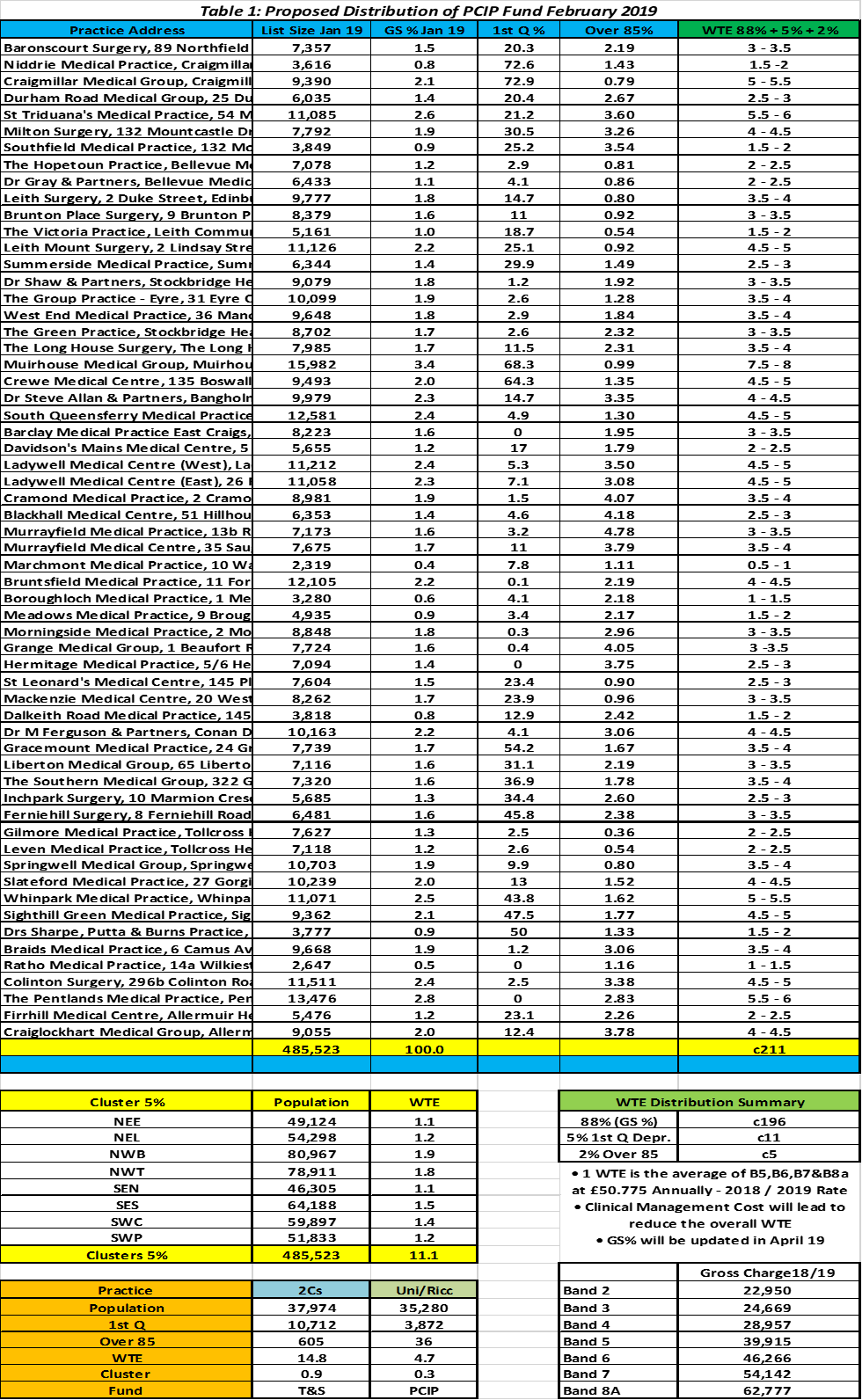 E.G. STOCKBRIDGE GREEN PRACTICE : 3 TO 3.5 WTE
THE NUMBERS ARE ESTIMATES AND MAY VARY  BASED ON FINANCIAL ALLOCATIONS, WORKFORCE AVAILABILITY, PILOT EVALUATIONS
2018/19 PROGRESS –SOME EXAMPLES
CPNs in EDINBURGH
PRACTICE STABILITY PROGRAMME IN EDINBURGH
PARAMEDICS IN WEST LOTHIAN
MENTAL HEALTH HUBS IN WEST LOTHIAN
PILOT CTACS IN EDINBURGH
ADDITIONAL MSK INPUT BY PHYSIO IN ALL HSCPs
SIGNPOSTING TRAINING FOR PRACTICE STAFF IN WEST LOTHIAN
PHARMACISTS IN ALL HSCPs
0-5 IMMUNISATIONS REMOVED FROM ALL PRACTICES BY END MARCH 2019
WELLBEING SERVICE IN MIDLOTHIAN
CWIC IN EAST LOTHIAN
INTEREST FREE LOANS AGREED
5 LEASES BEING TAKEN OVER
“DO I NEED TO SEE A GP?” MIDLOTHIAN
CARE HOME TEAM IN EAST LOTHIAN
EXAMPLE STEPS IN 2019/20
EXPAND NURSE PRACTITIONER TRAINING
PLAN TRANSFER OF REST OF IMMUNISATIONS FOR 20/21
ESTABLISHMENT OF HSCP VACCINATION CAPACITY
CONTINUE TO DEPLOY ADDITIONALNURSES AND CPNs TO PRACTICES
ACROSS LOTHIAN
IMPLEMENT CORE CTACS INFRASTRUCTURE
NEXT PHASE OF PHARMACIST RECRUITMENT
EXPAND ADVANCED PRACTICE PHYSIOTHERAPIST TRAINING
ROLL OUT MENTAL HEALTH HUBS (WEST)
CONTINUE TO DEPLOY ADDITIONAL PHYSIOTHERAPISTS INTO MSK ROLES
HEALTH AND SOCIAL CARE PARTNERSHIPS
STAGE 2 OF INTEREST FREE LOANS
E HEALTH PRIORITIES
LOCAL CTACS (EAST AND EDINBURGH)
CWIC EXPANSION (EAST)
NEXT STAGE OF LEASES TO BE TAKEN ON
PLAN AND IMPLEMENT LOTHIAN WIDE RECRUITMENT
PHARMACIST DEPLOYMENT TO PRACTICES
FURTHER DEVELOP MENTAL HEALTH SUPPORT IN MIDLOTHIAN